Цитаты
 для вдохновения и 
поддержки
Презентацию выполнила
Деревнина Е.В.,
учитель  русского языка и литературы
ГБОУ СОШ №13
г.о. Чапаевск
Деревнина Елена Вячеславовна
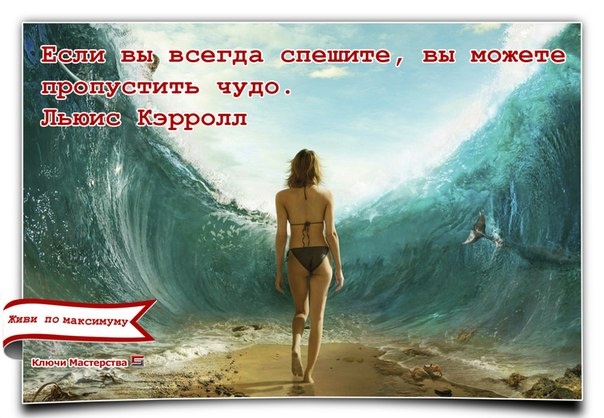 Деревнина Елена Вячеславовна
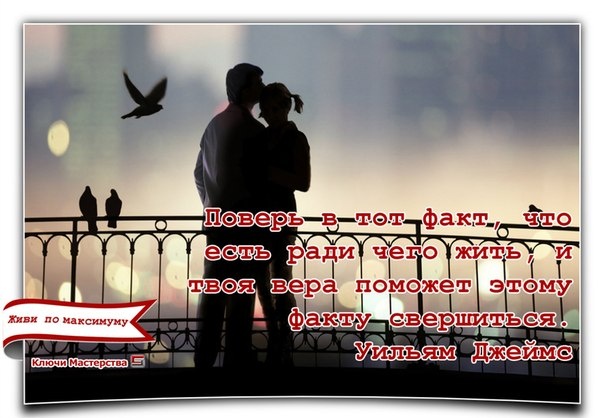 Деревнина Елена Вячеславовна
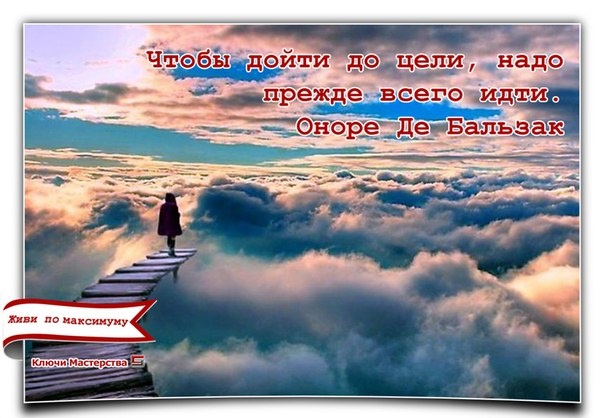 Деревнина Елена Вячеславовна
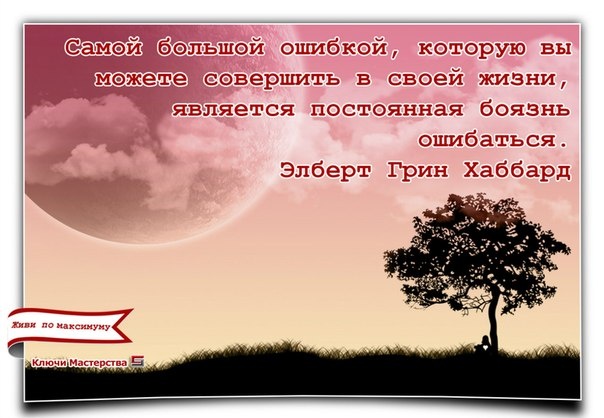 Деревнина Елена Вячеславовна
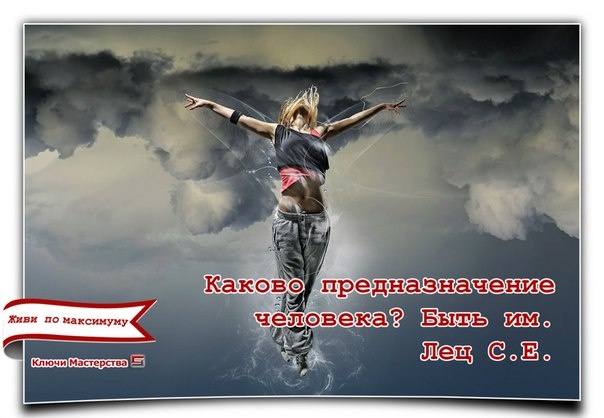 Деревнина Елена Вячеславовна
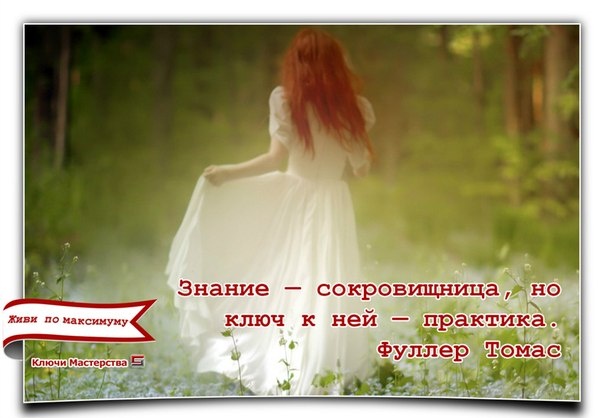 Деревнина Елена Вячеславовна
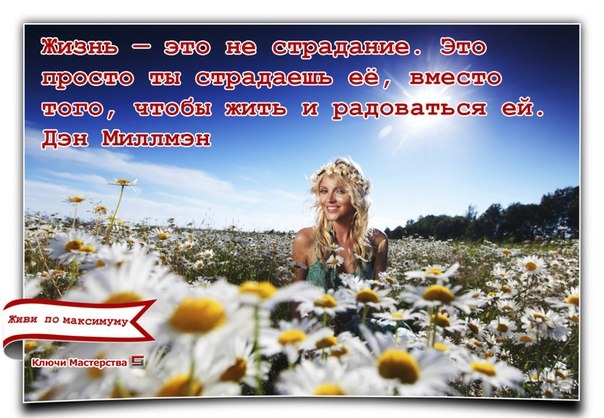 Деревнина Елена Вячеславовна
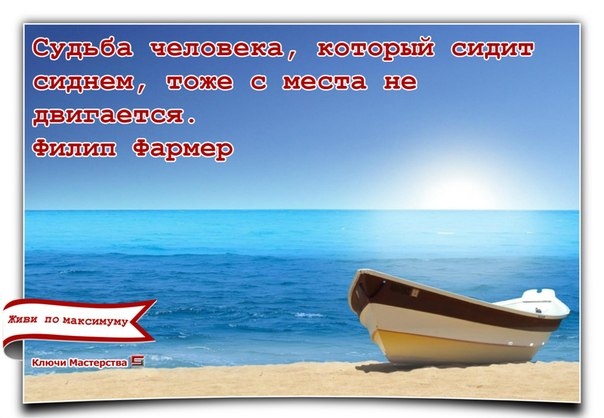 Деревнина Елена Вячеславовна
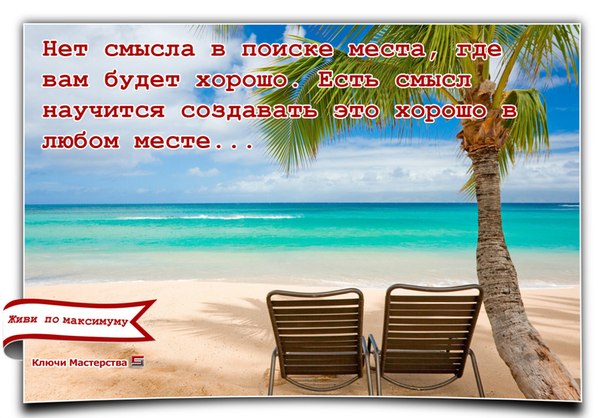 Деревнина Елена Вячеславовна
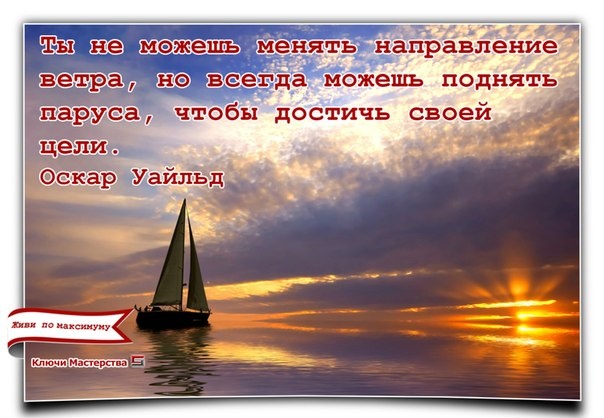 Деревнина Елена Вячеславовна
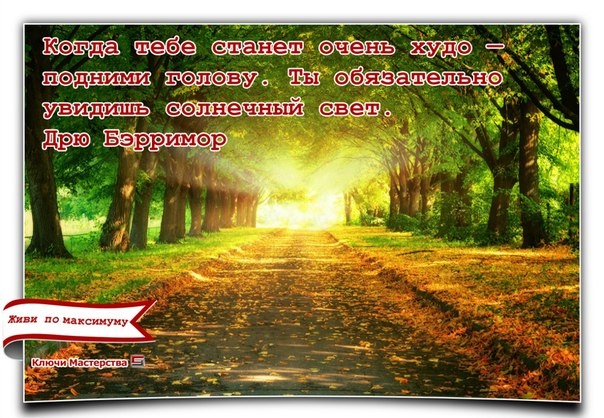 Деревнина Елена Вячеславовна
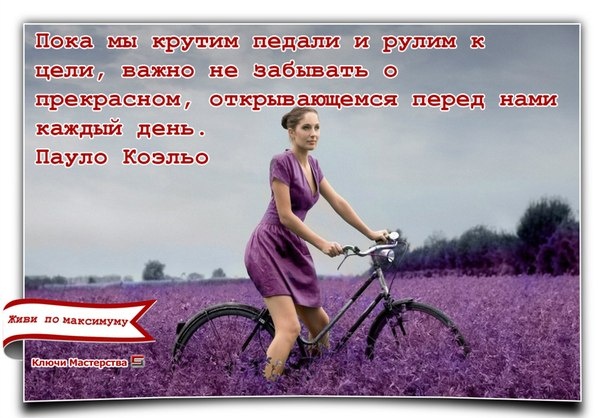 Деревнина Елена Вячеславовна
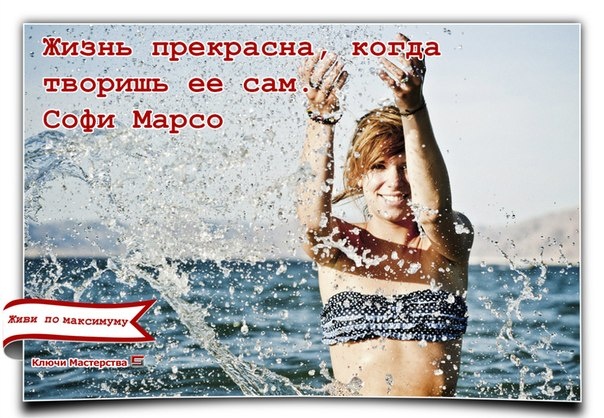 Деревнина Елена Вячеславовна
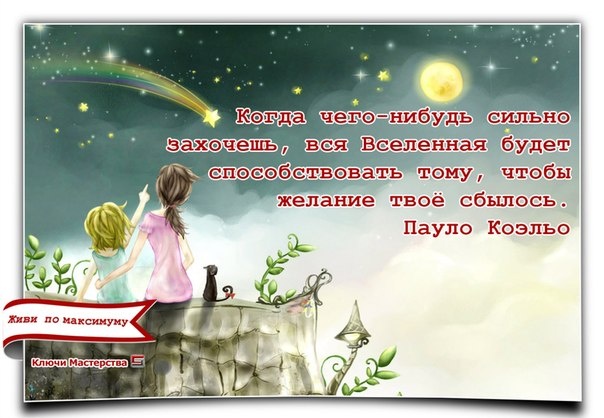 Деревнина Елена Вячеславовна
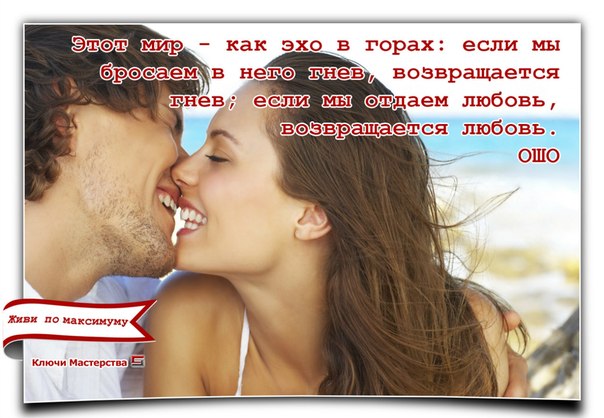 Деревнина Елена Вячеславовна
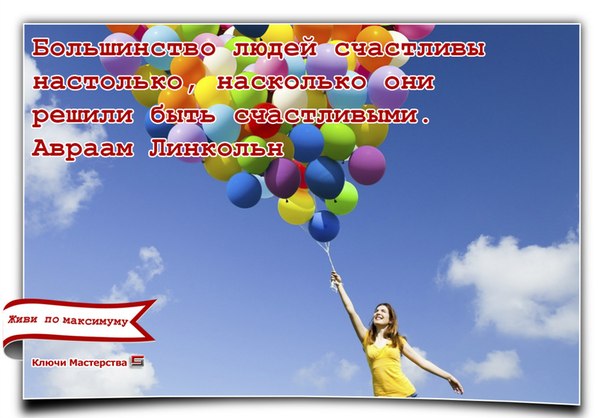 Деревнина Елена Вячеславовна
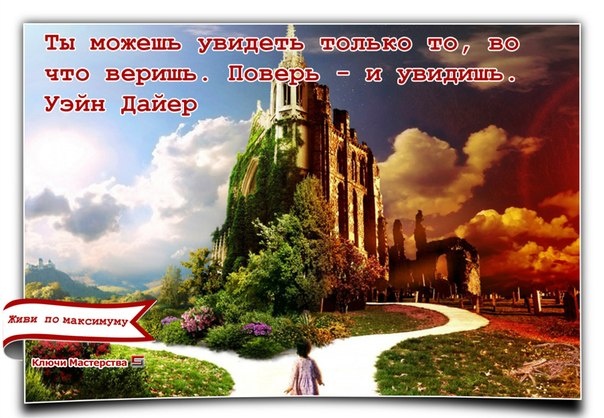 Деревнина Елена Вячеславовна
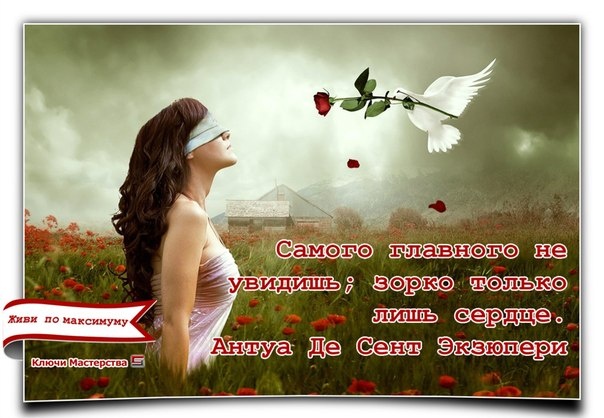 Деревнина Елена Вячеславовна
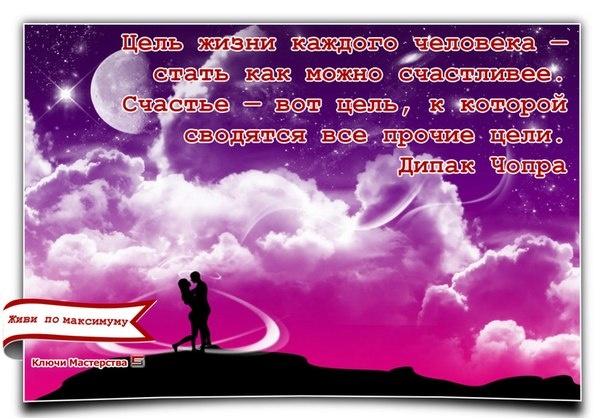 Деревнина Елена Вячеславовна
Источник
http://kluchimasterstva.ru/
Деревнина Елена Вячеславовна